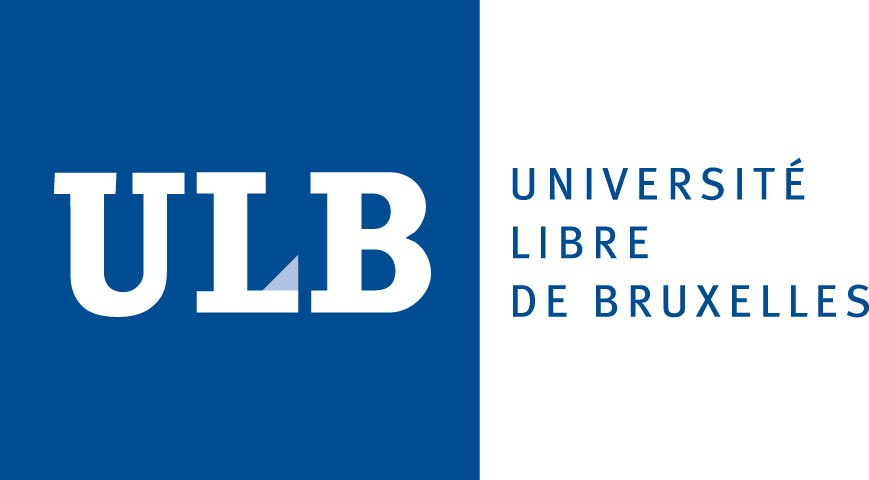 CGA : interactive workshop
How will we proceed?
Friday May 20th, 2022
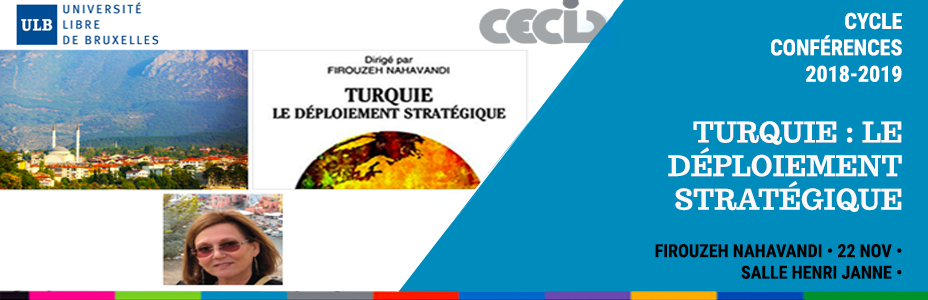 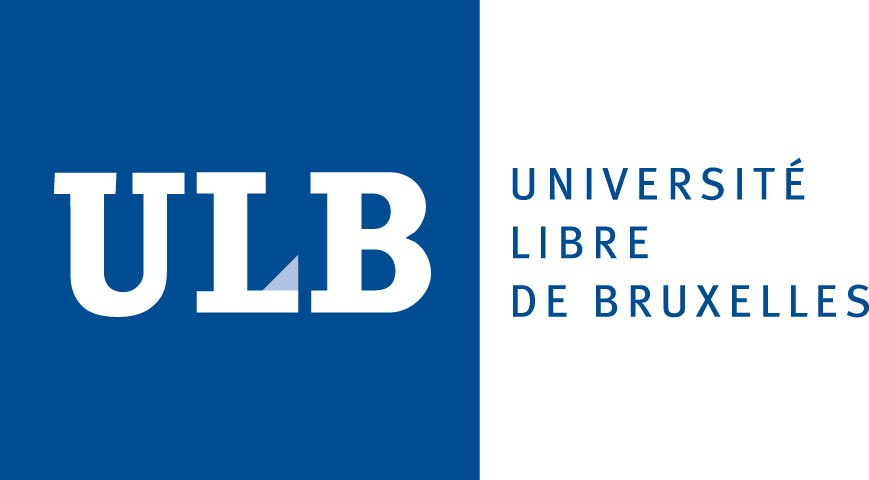 Aims
Case report (9 groups)

CGA : 
Important clinical features
How do you interprete the results of the CGA?
How to manage the patient in terms of geriatric care plan?
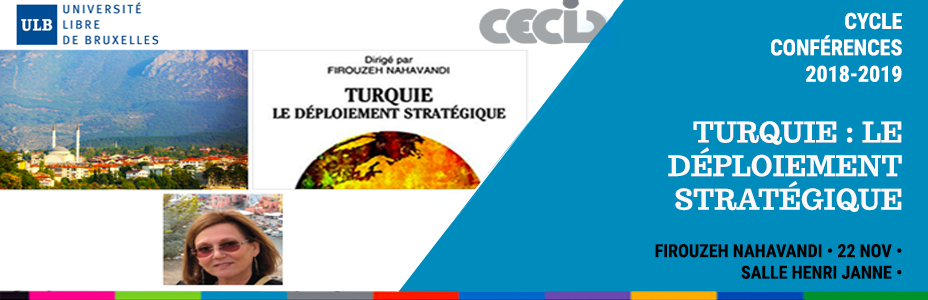 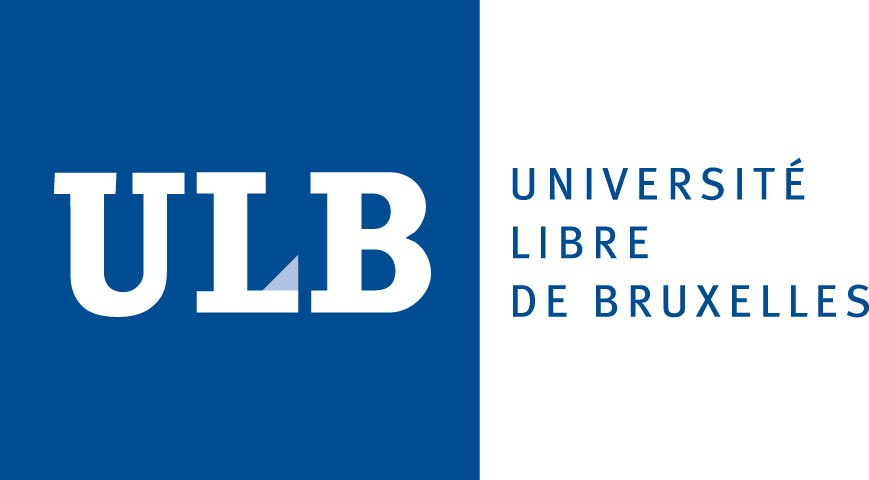 Working group : 1 hour
1 chairman : leads the discussion, organizes the final report
1 moderator : pays attention to all participants, reports the group’s conclusions in front of all participants
1 advisor
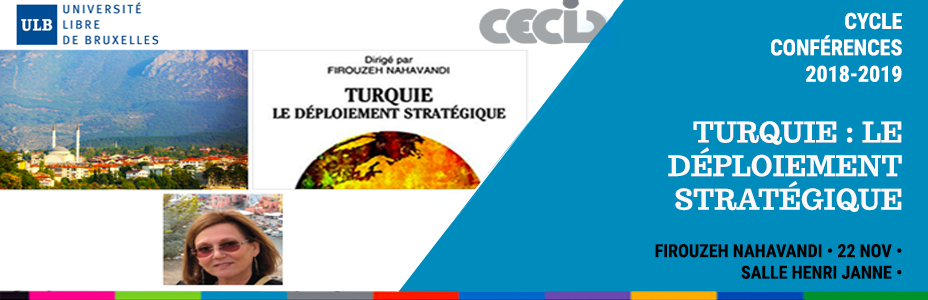 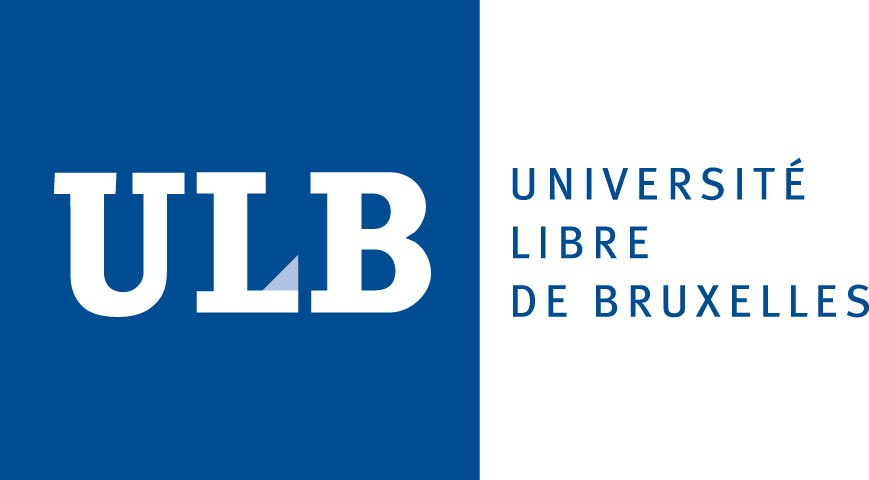 Reporting
Per group : 1 computer – power point (or word)

	10 minutes maximum for presentation
	+ 1-2 minutes for discussion
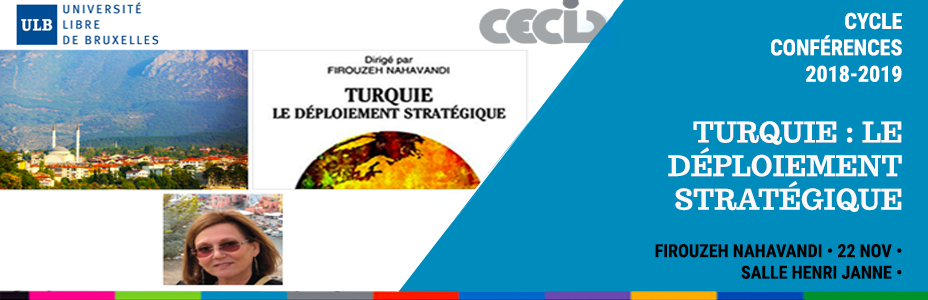 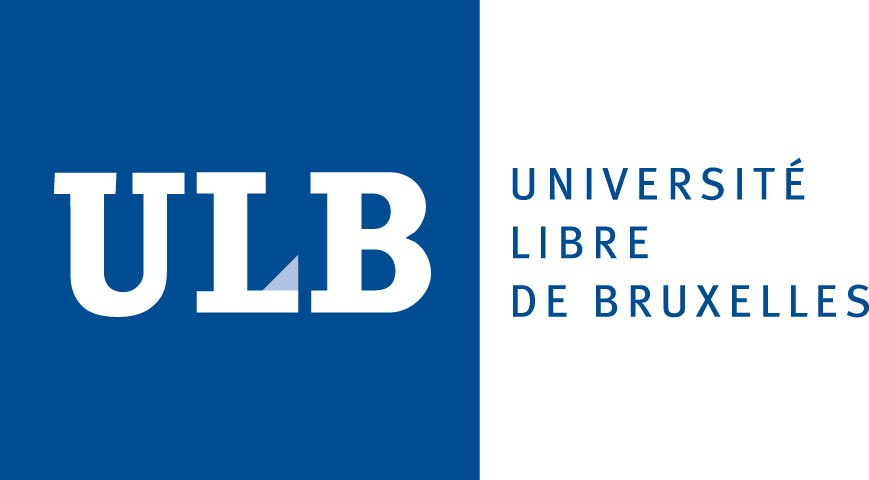 CGA : interactive workshop
Proceeding: 9 working groups
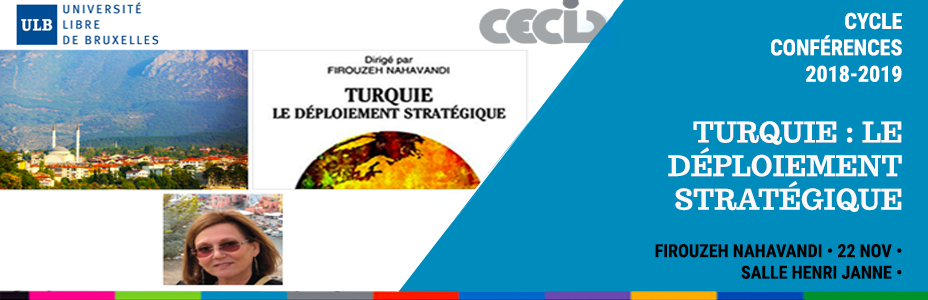 Proceeding: 9 working groups
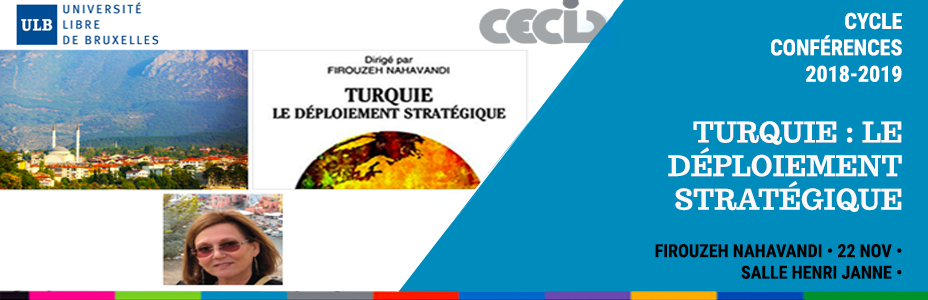